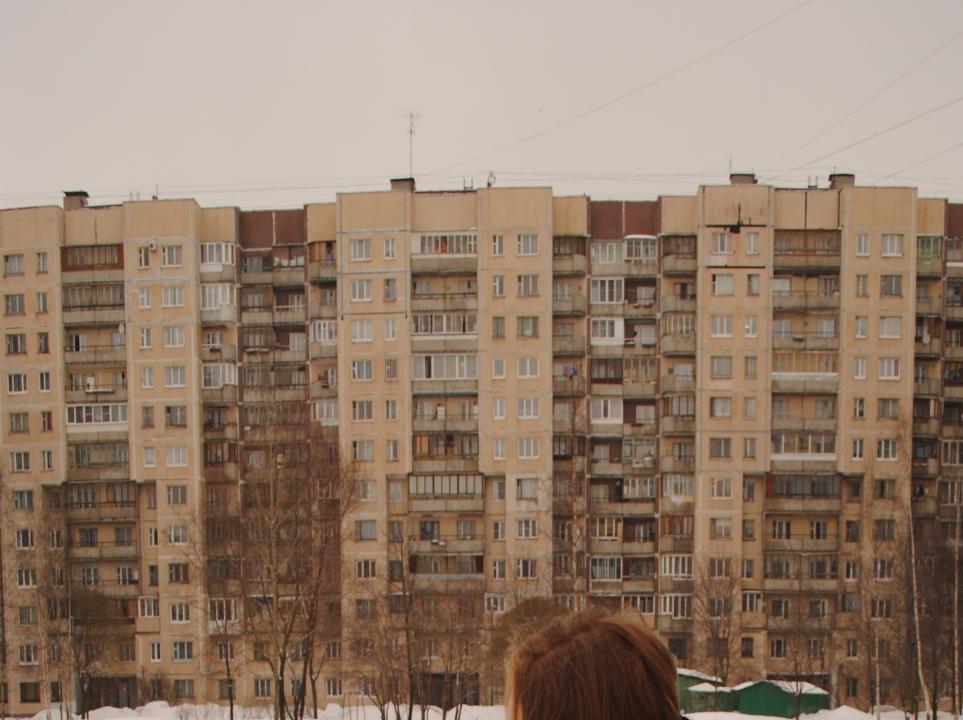 Снежные фигуры
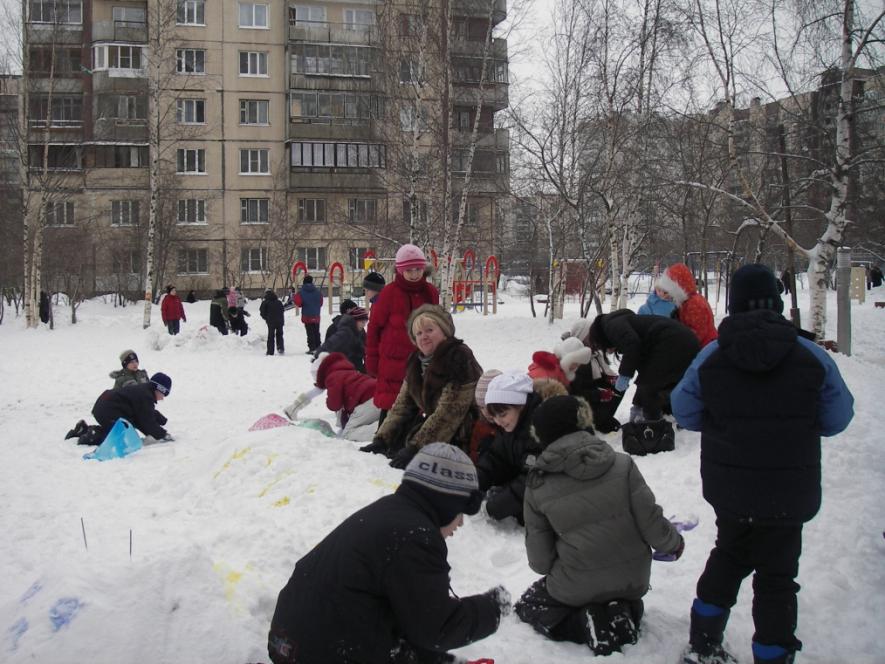 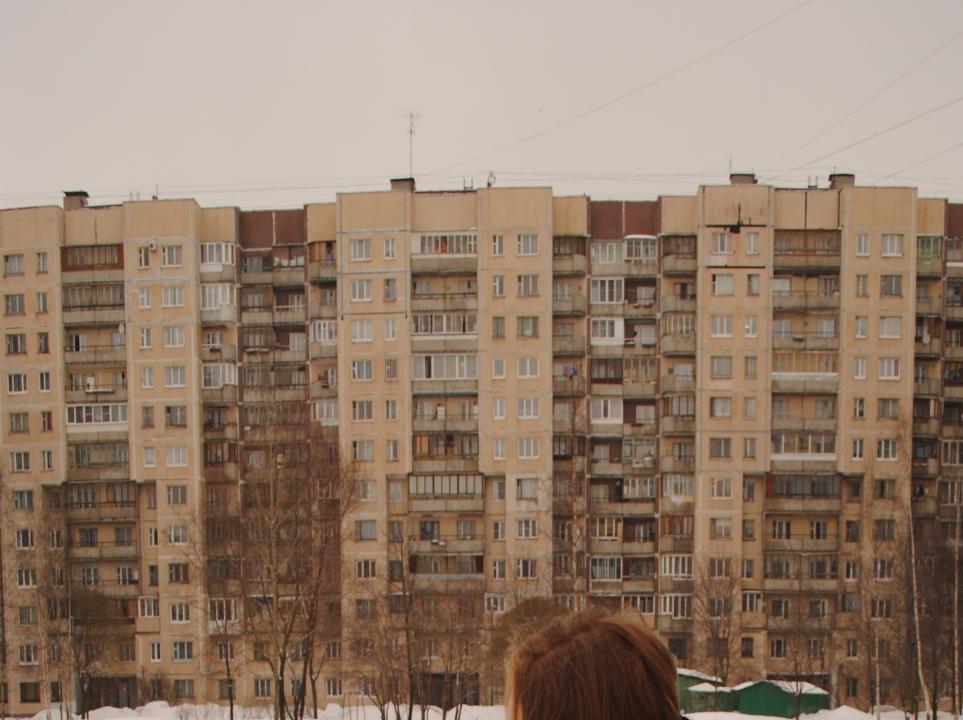 Снежные фигуры
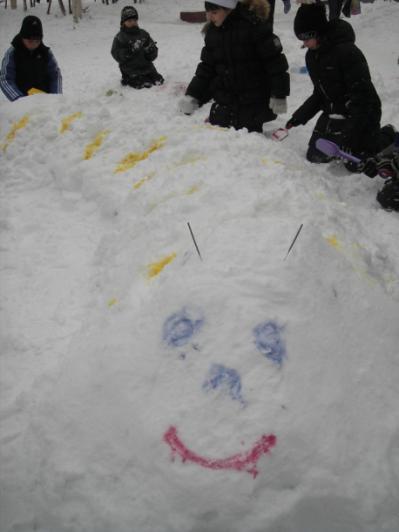 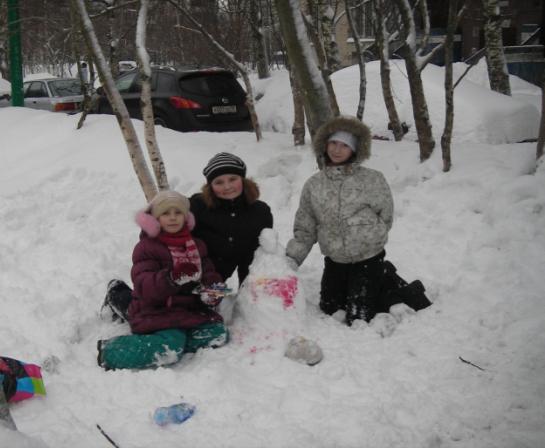 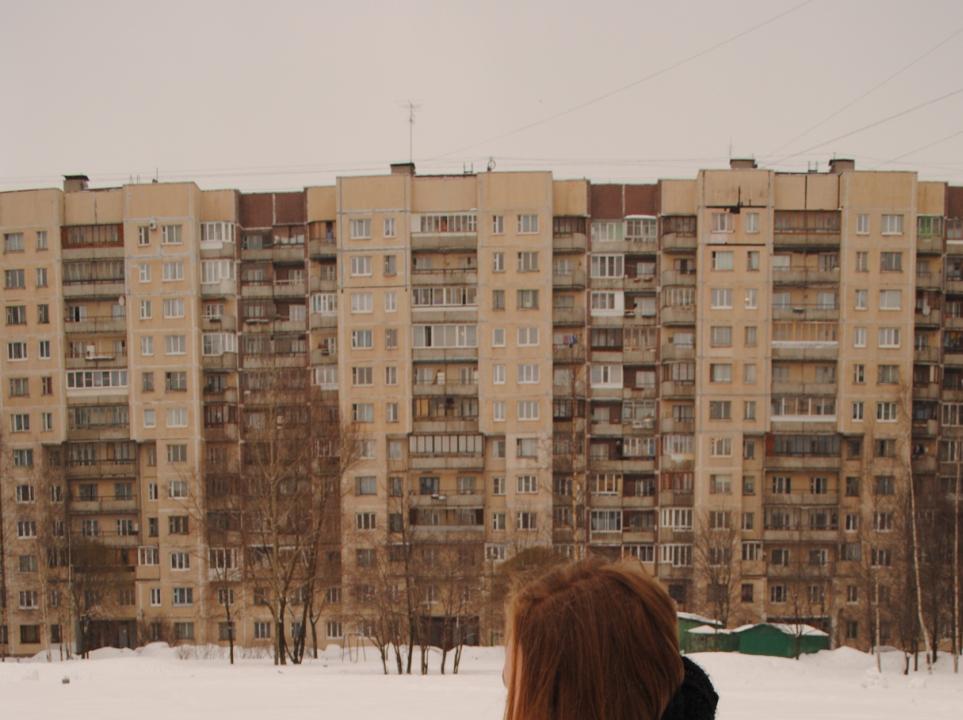 Снежные фигуры
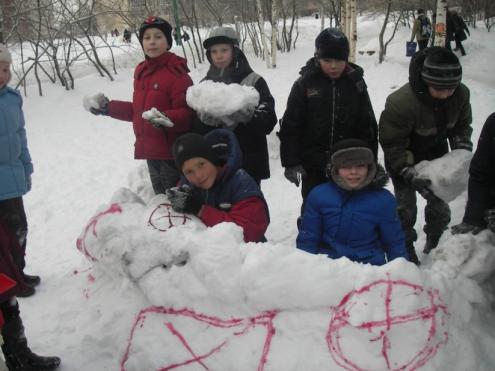 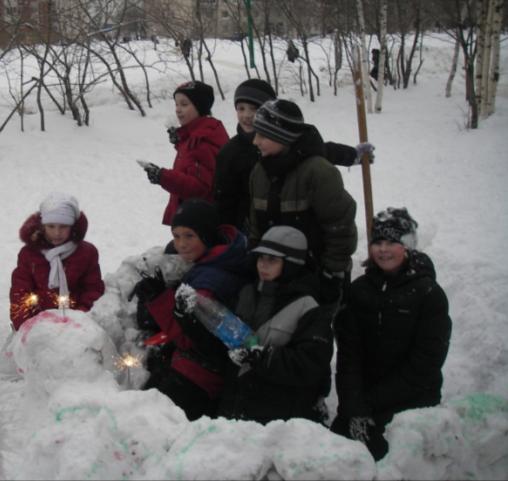 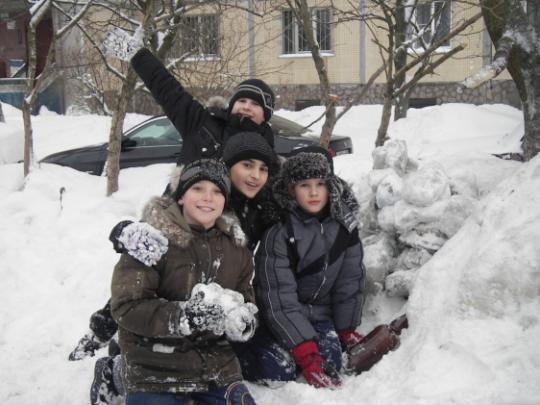 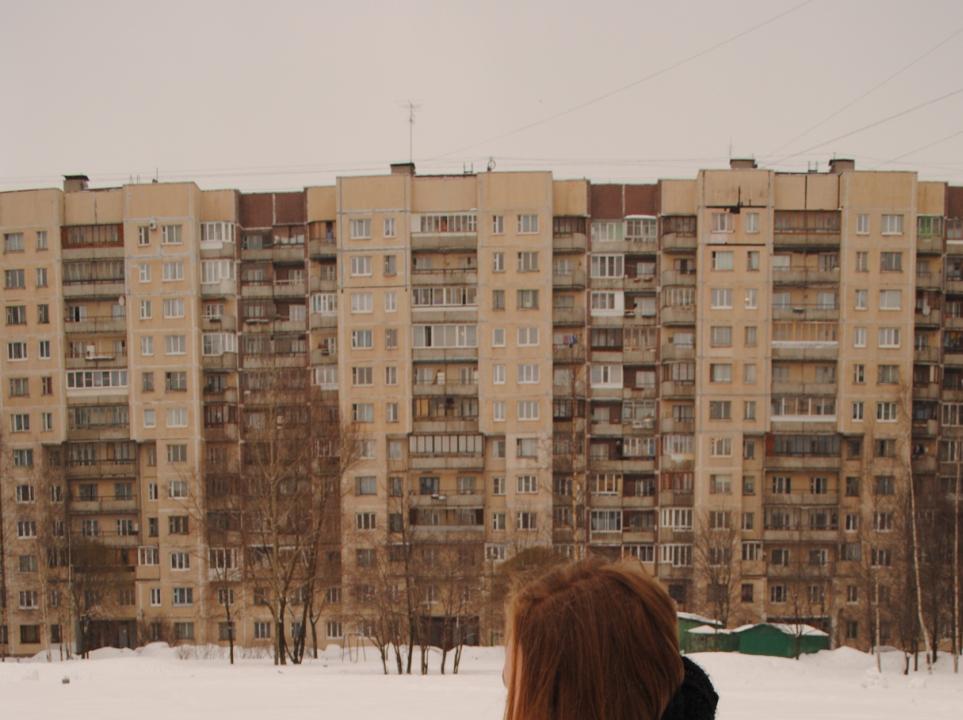 Снежные фигуры
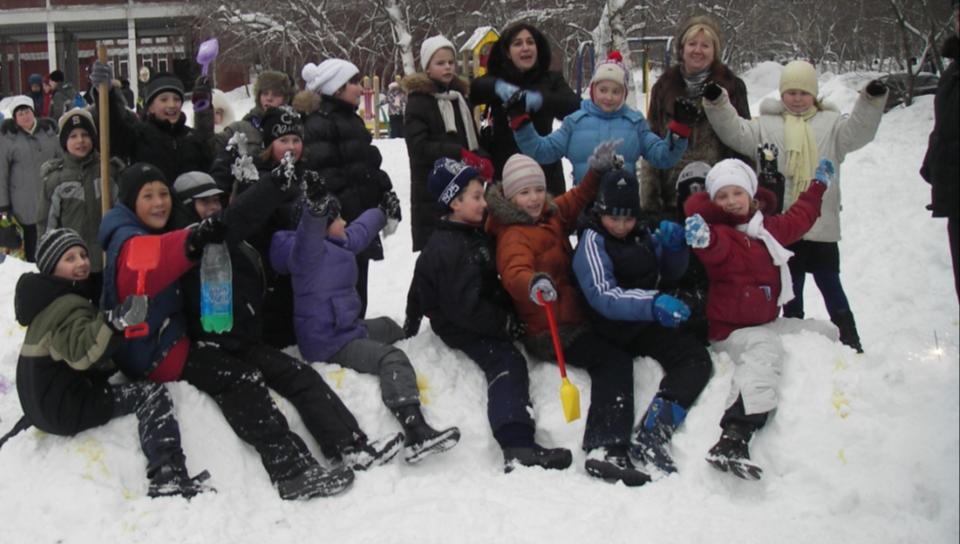 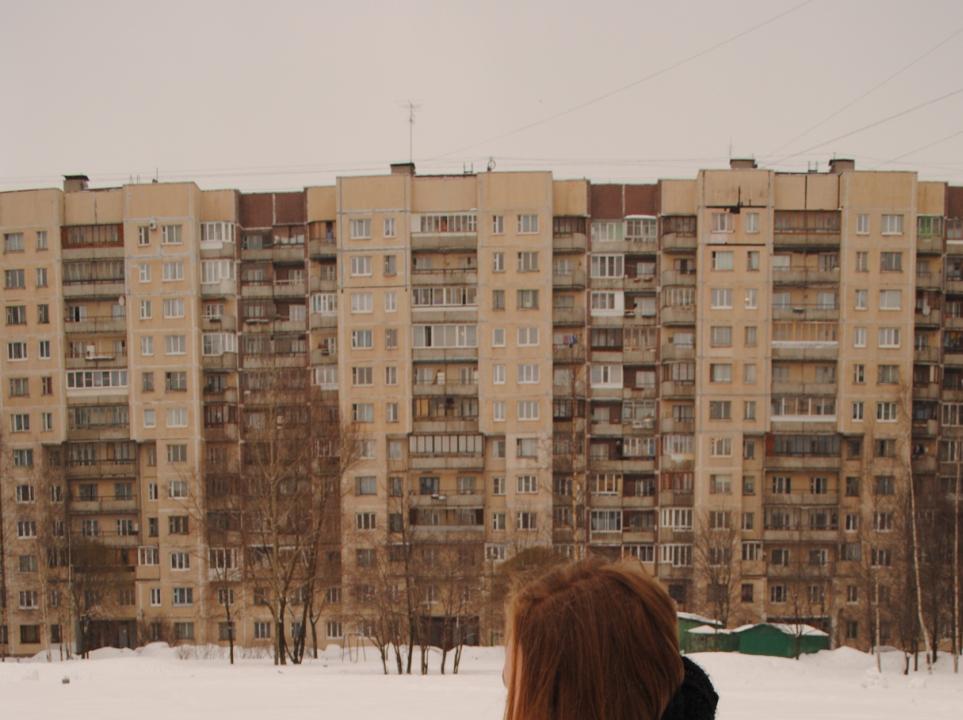 Снежные фигуры
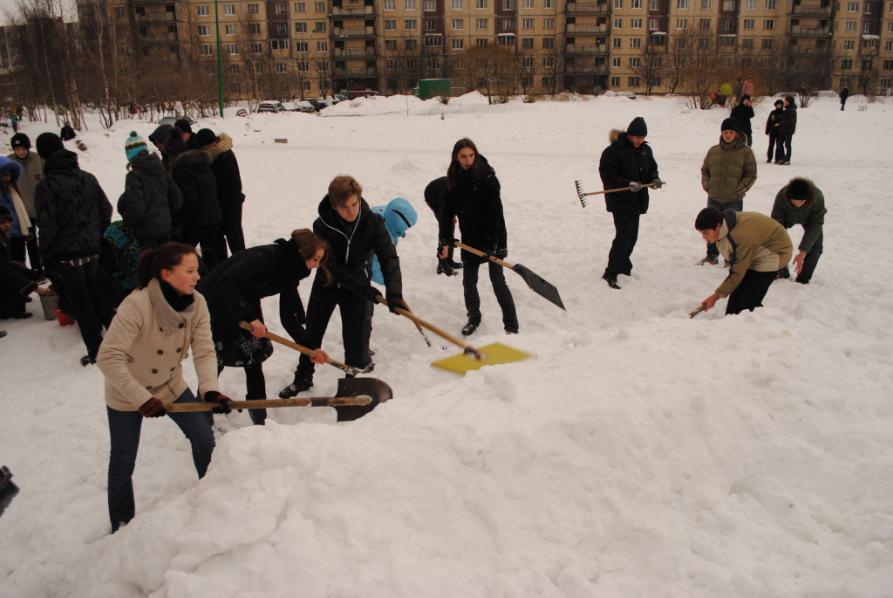 С днем рождения район
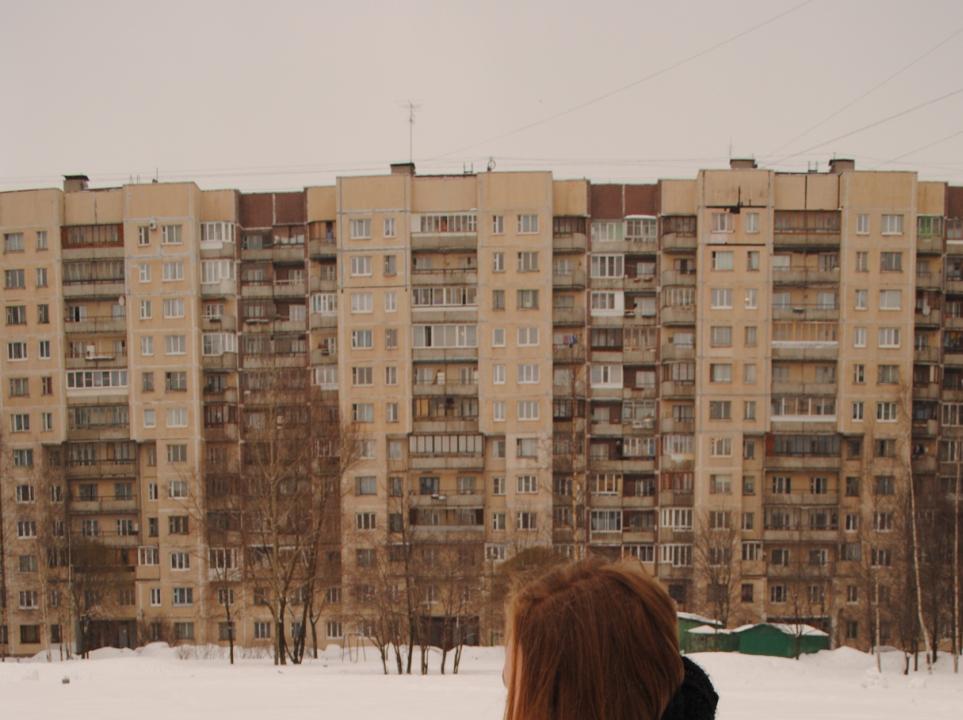 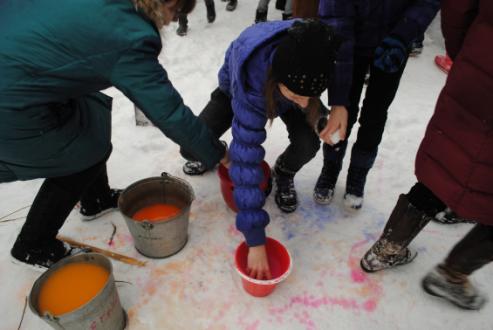 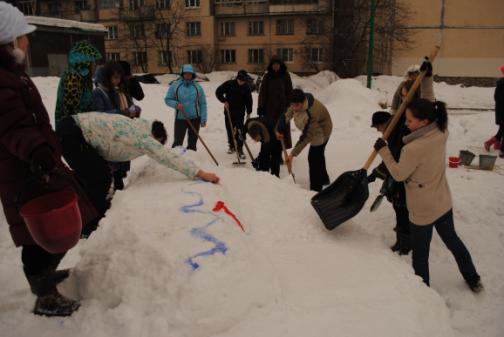 Снежные фигурыС днем рождения район
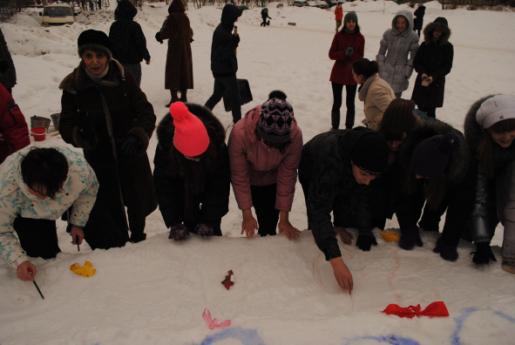 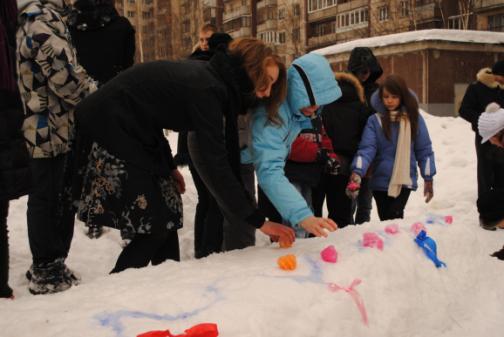 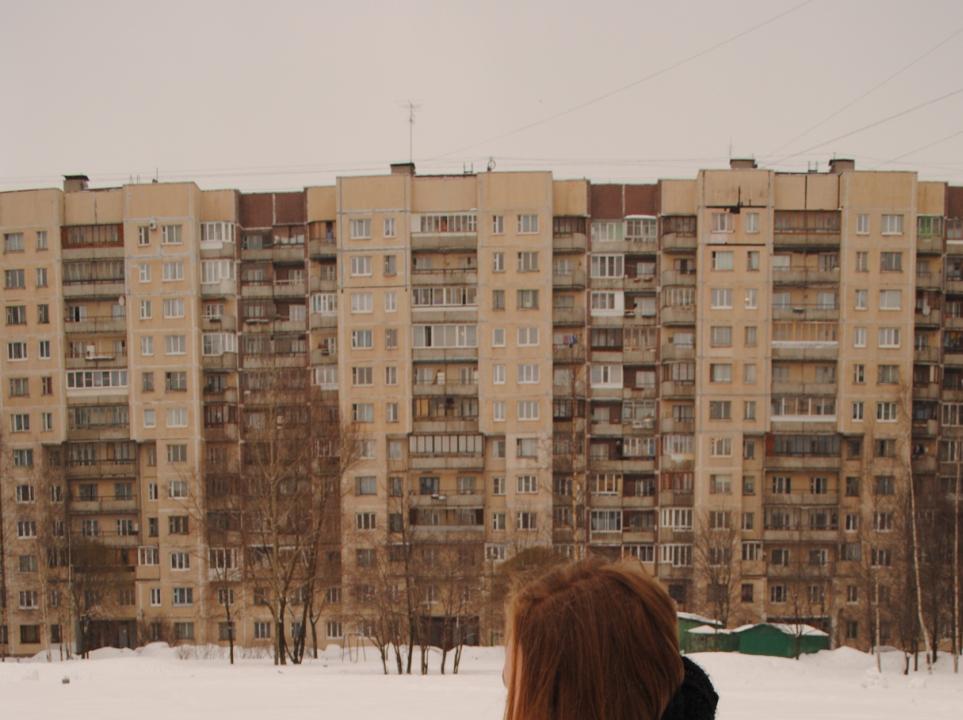 С днем рождения !
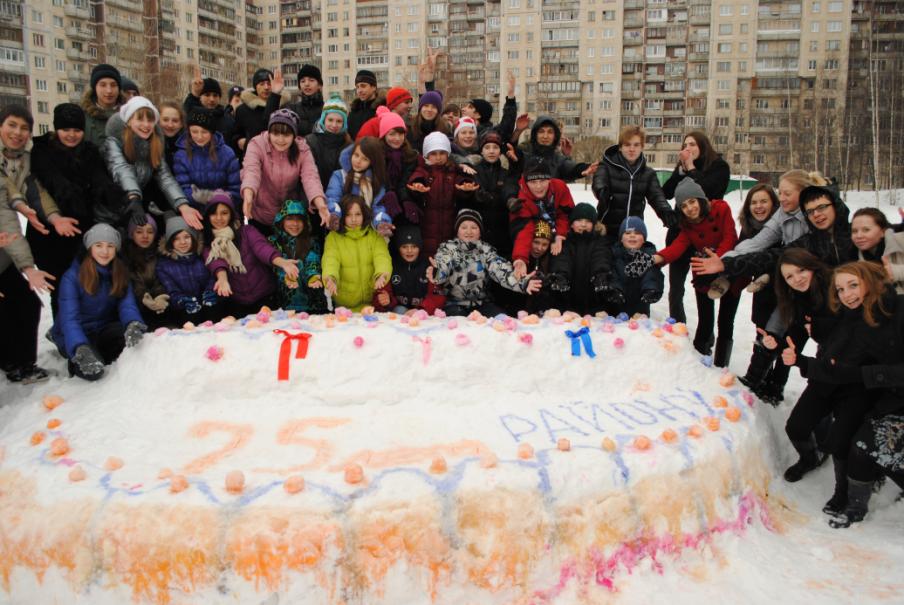 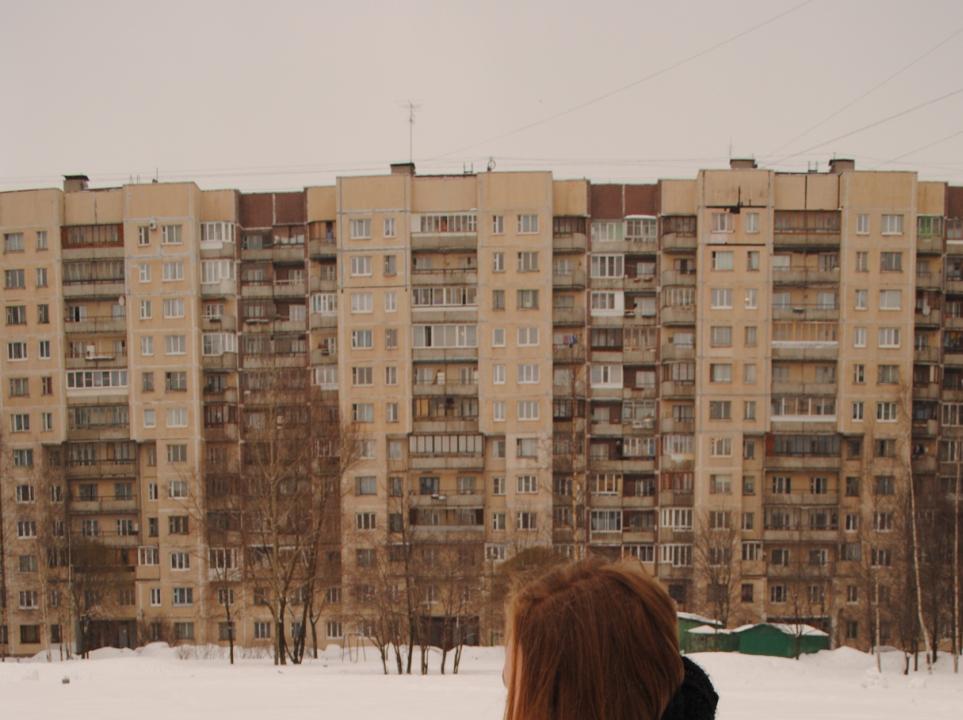 Масленица
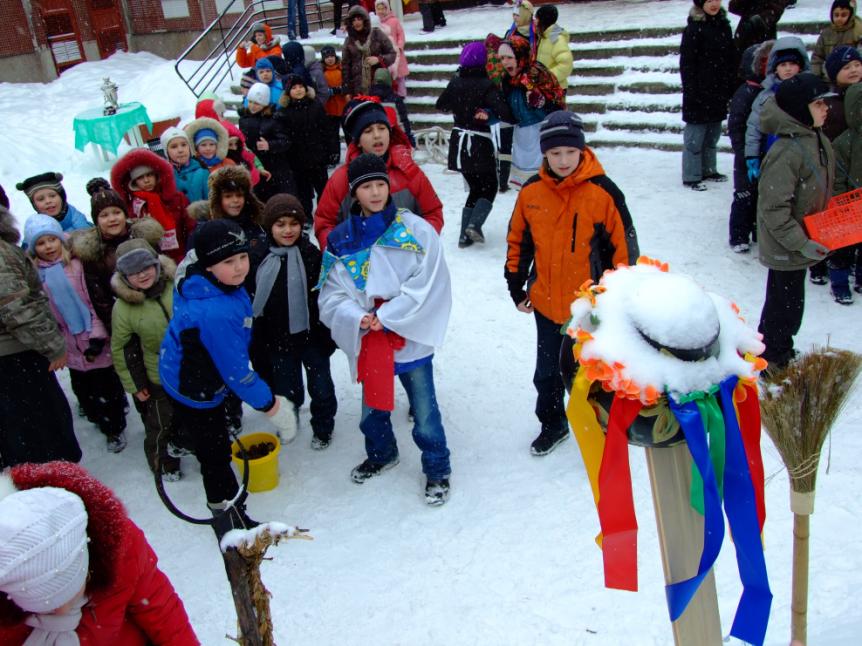 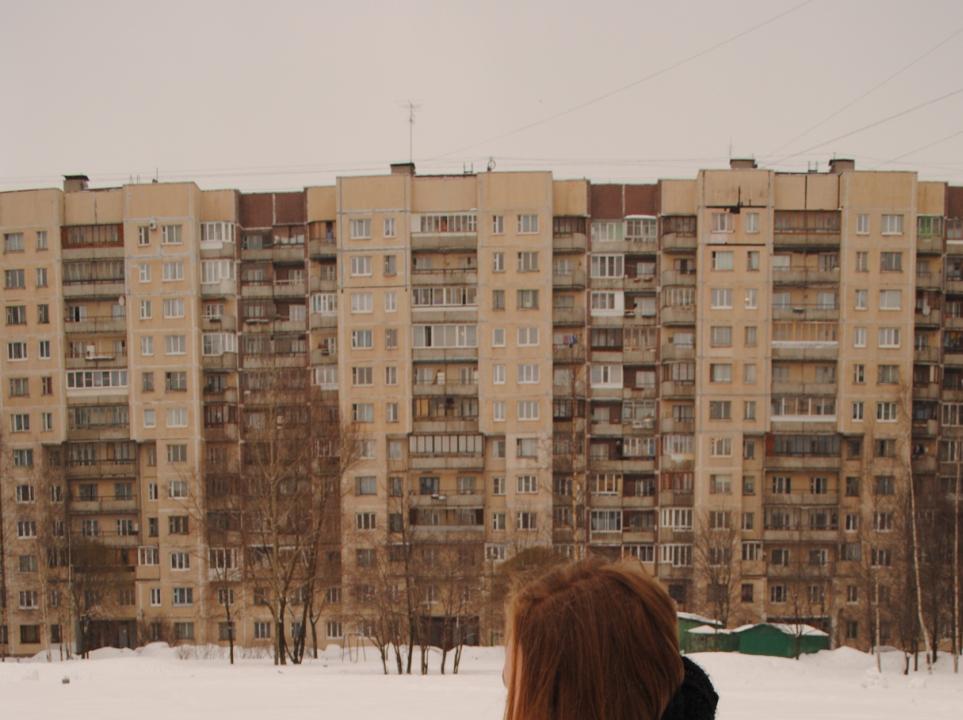 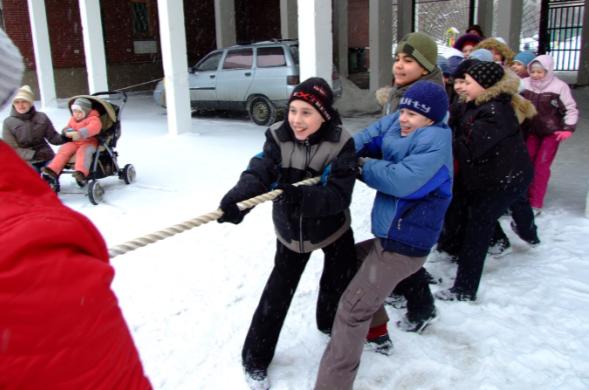 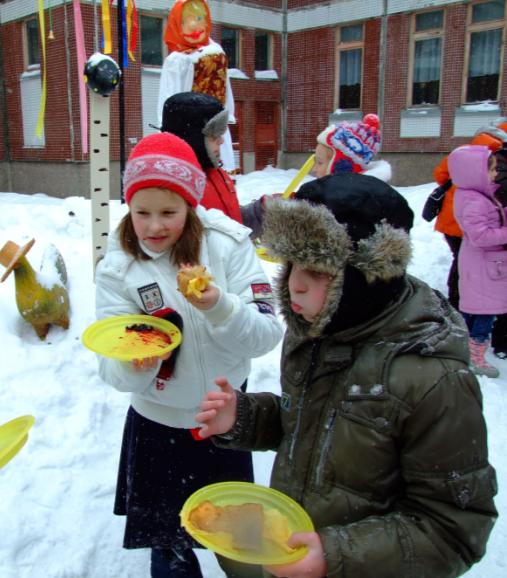 Масленица
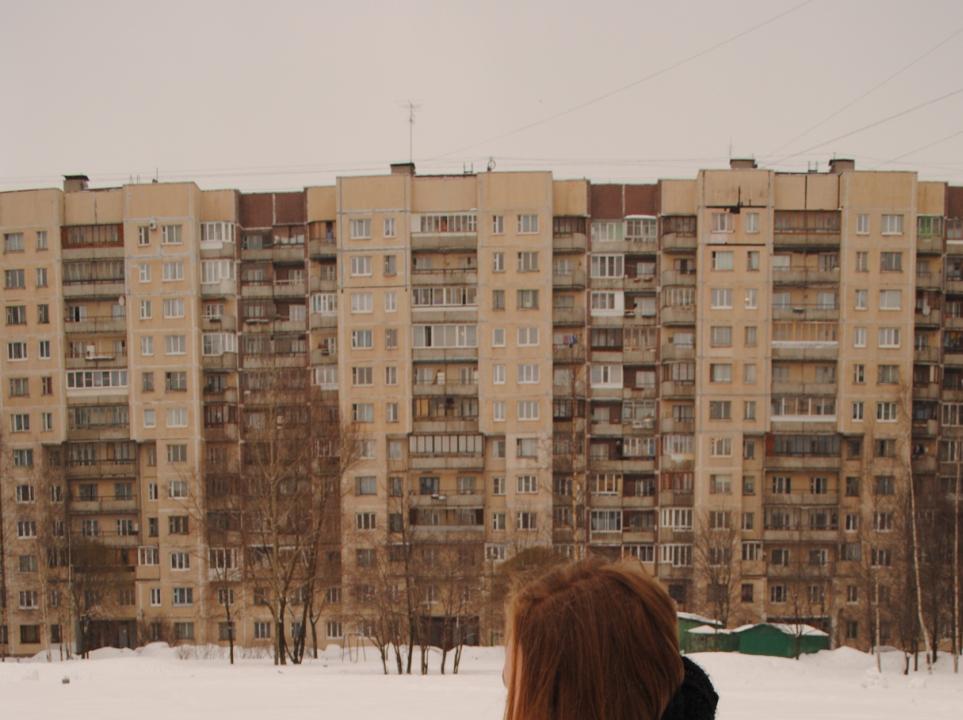 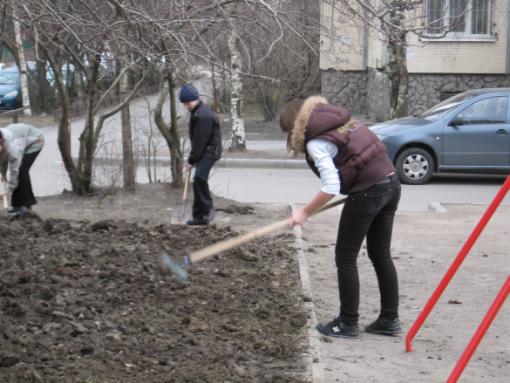 Субботники
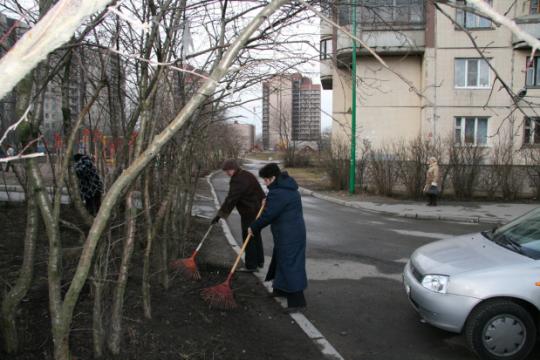 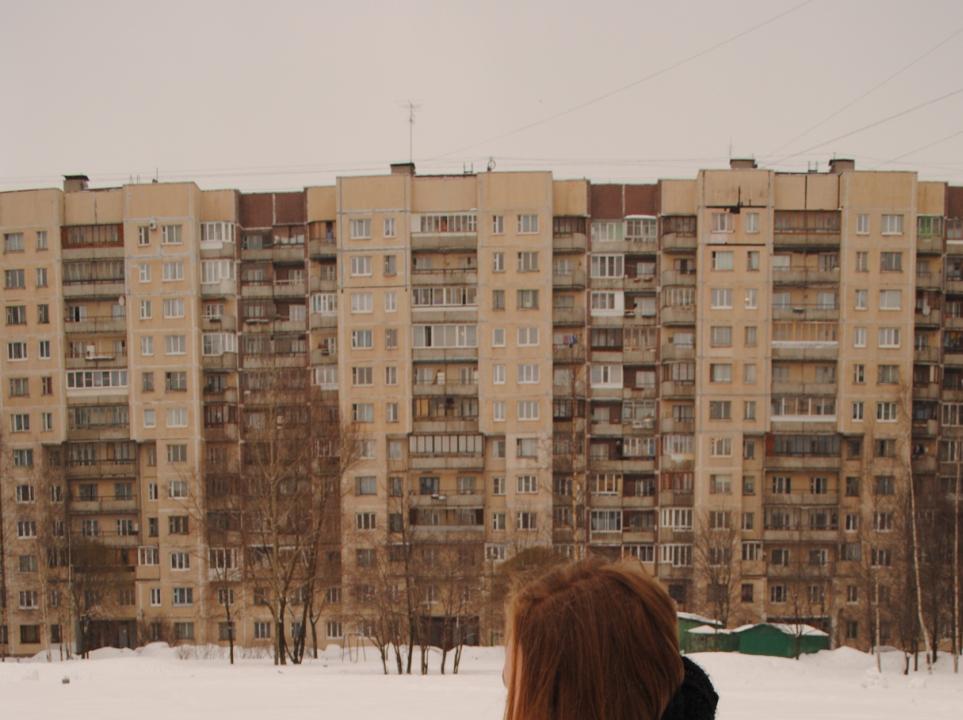 Рисунки на асфальте
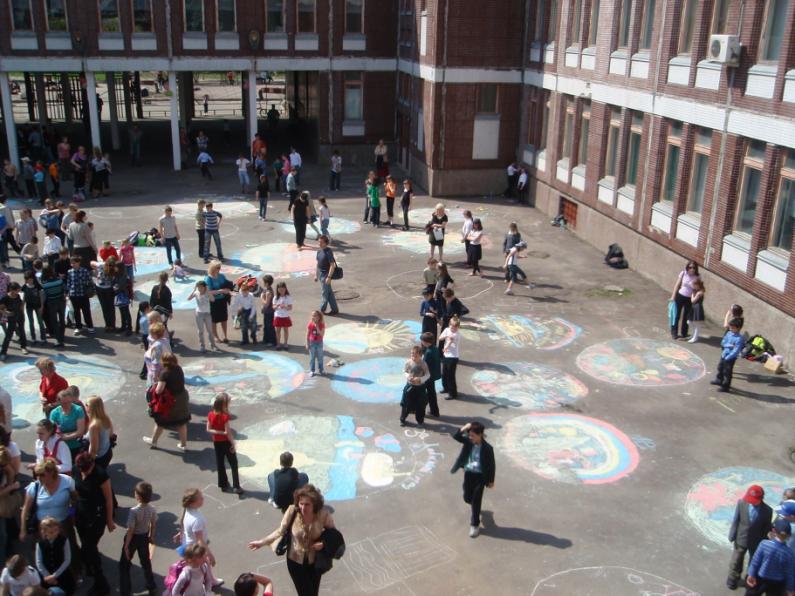 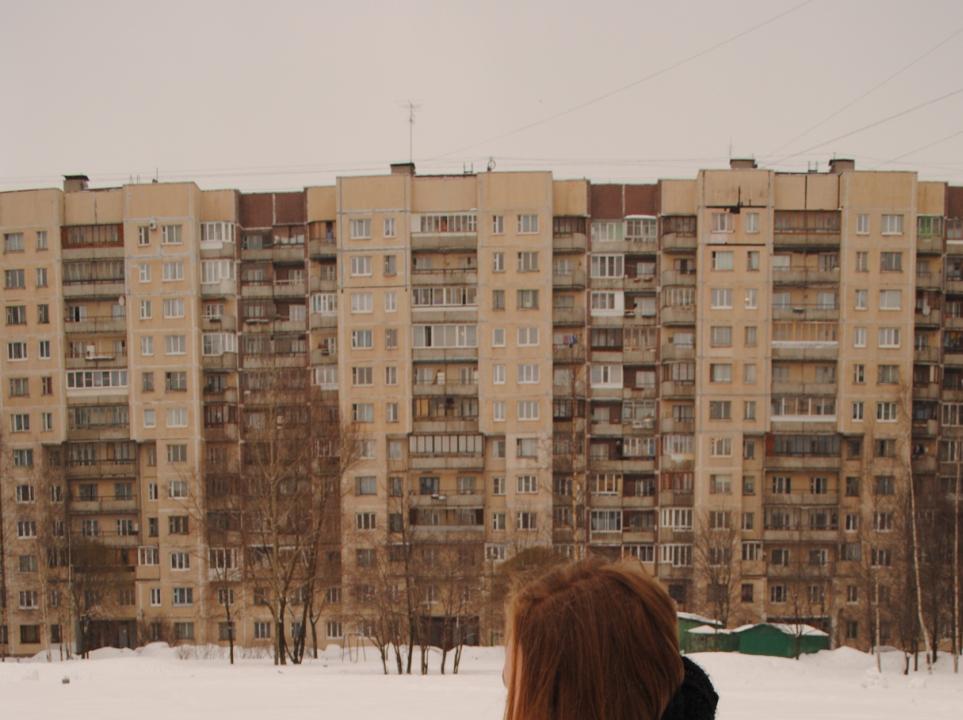 Рисунки на асфальте
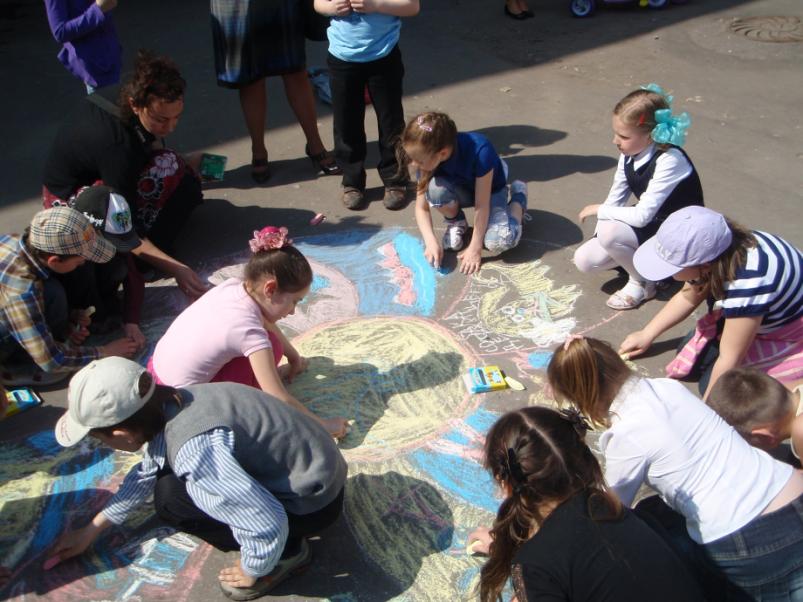